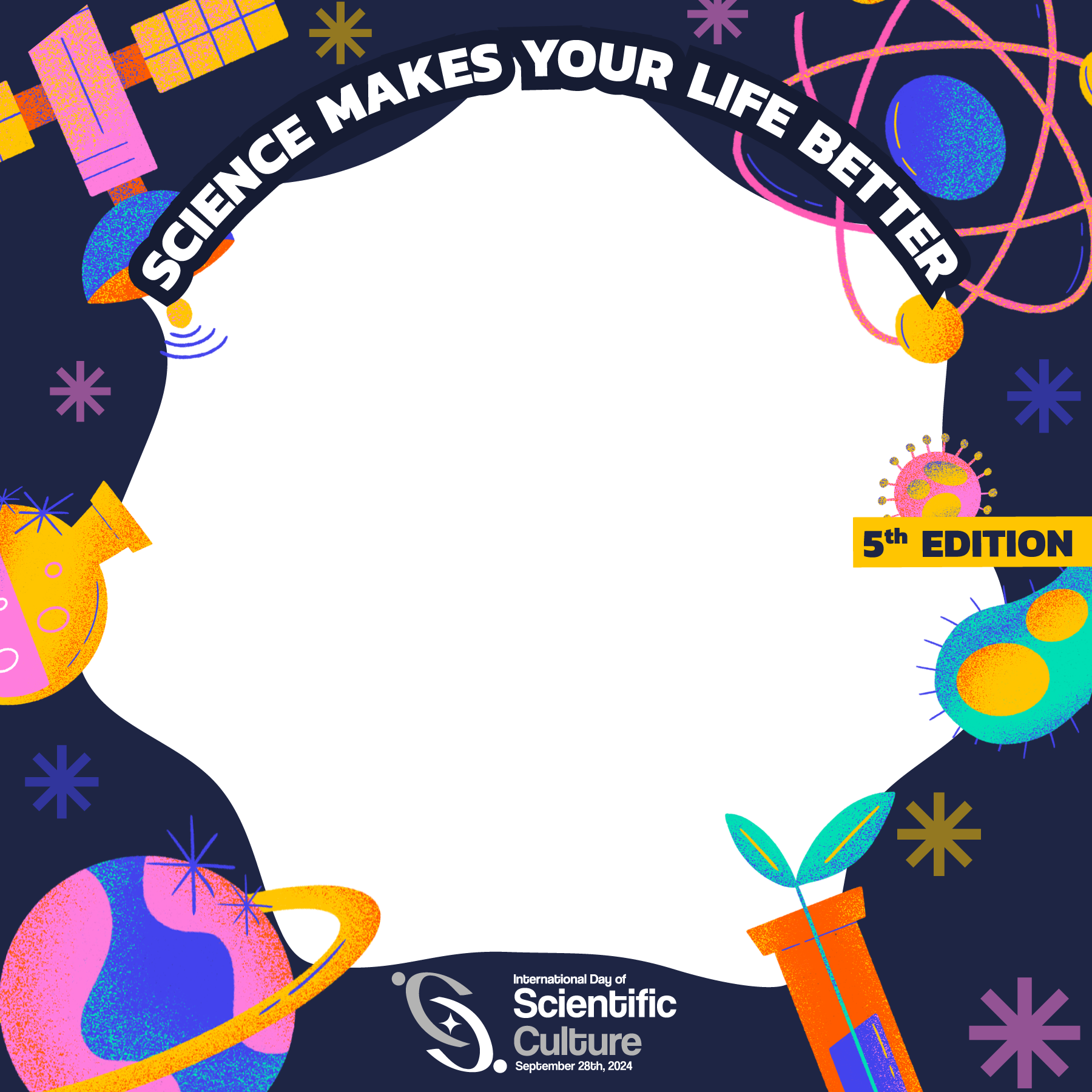 Join the celebration of the International Day of Scientific Culture by changing your social media profile picture!
1- Copy this file to your Google drive account, or download it to your computer.
2.	Place your personal photo on the first slide and fit it so your face shows through the center circle.
3.	Click on your photo and select "send to back" (From the Google Drive app the command is "Arrange -> Send to back").
4.	Download the first slide in jpg or png format (From the PowerPoint application the command is "File -> export -> Choose file format"). 
5.	Ready! Upload your photo to your social networks. Don't forget to use the hashtags #ScienceCultureDay #ILiveScience